Human society cannot function without ___________, as they provide normative orientations about what is good and what is bad. 
They regulate .... what is desired in terms of a vision as well as in terms of the journey we take, the sacrifices we make and the actions we avoid or take.
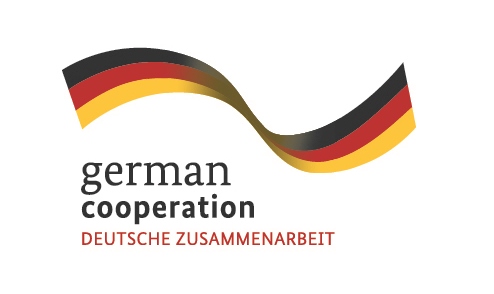 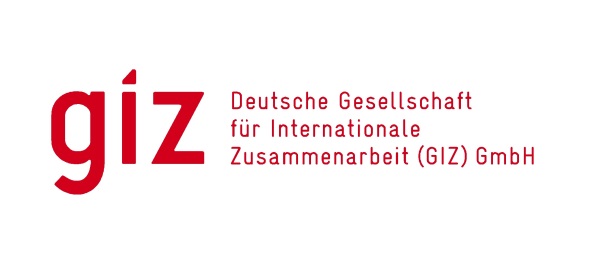 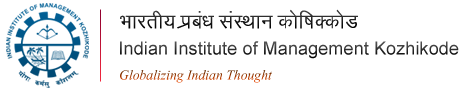 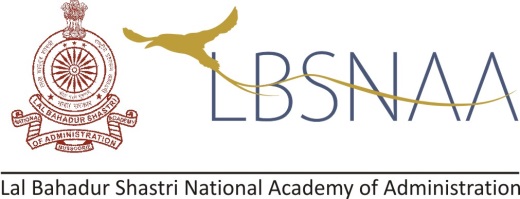 Values in the context of Decision Making
Values are the essence of who we are as human beings and are anchored deep within our belief system. 
Values establish boundaries and influence the chocies we make. 
Values are the non-negotiatiables providing a framework for decision making in contexts of insecurity and uncertainty.
Values
Keep your thoughts positive, because your thoughts become your words. 
Keep your words positive, because your words become your behavior. 
Keep your behavior positive, because your behavior become your habits. 
Keep your habits positive, because your habits become your values. 
Keep your values positive, because your values become your destiny. 

MAHATMA GANDHI, Open Your Mind, Open Your Life: A Book of Eastern Wisdom
Leadership is more concerned with the WHO?
Values
What?
How ?
Why?
WHO?
Purpose
Values are guiding principles for actions in life. They are like the rudder in your journey through life.
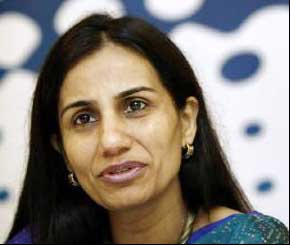 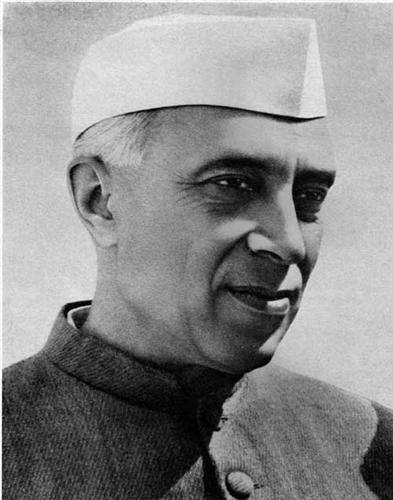 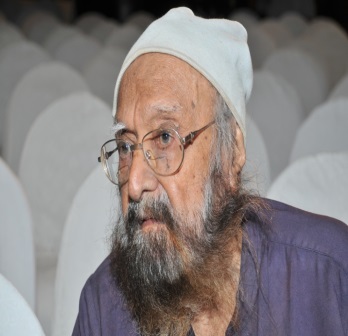 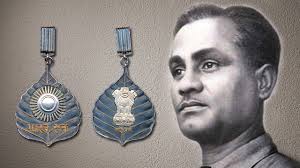 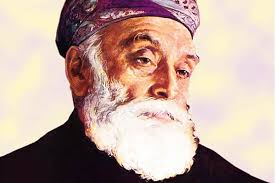 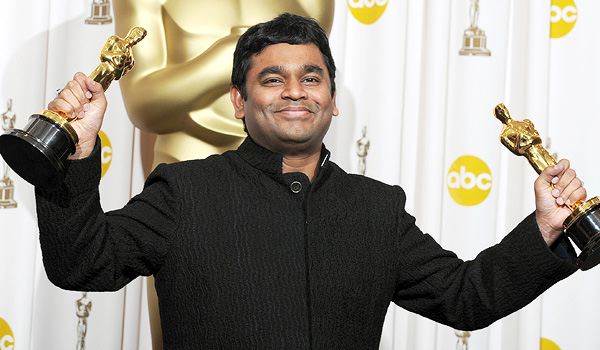 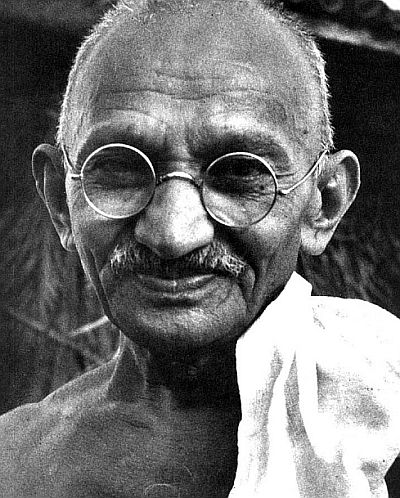 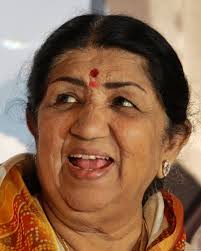 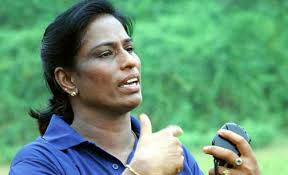 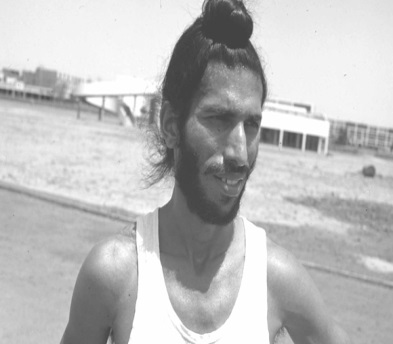 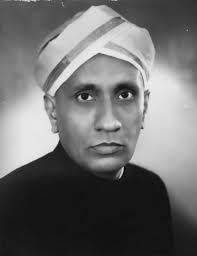 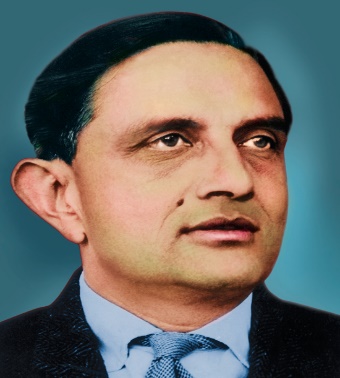 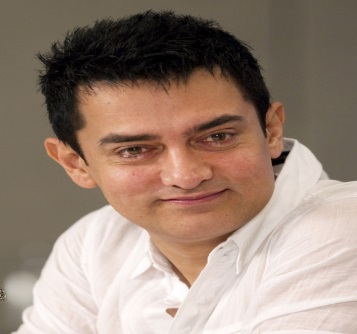 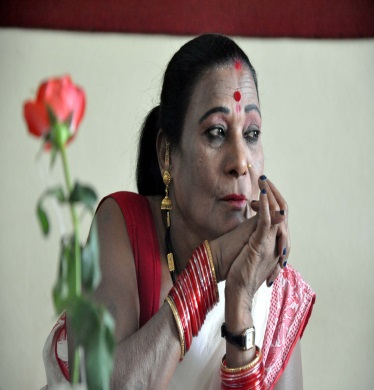 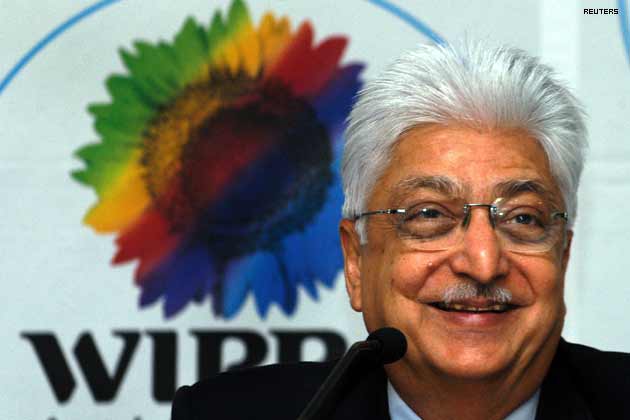 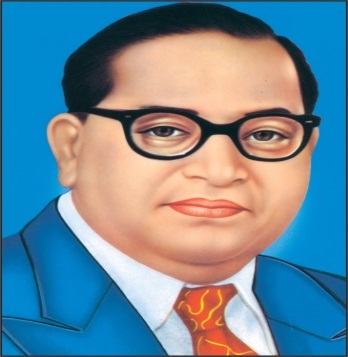 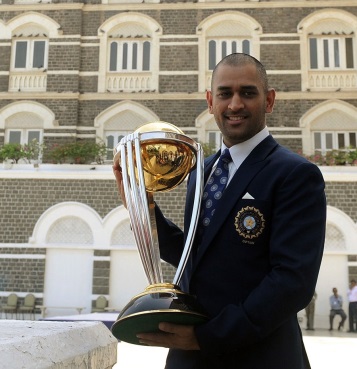 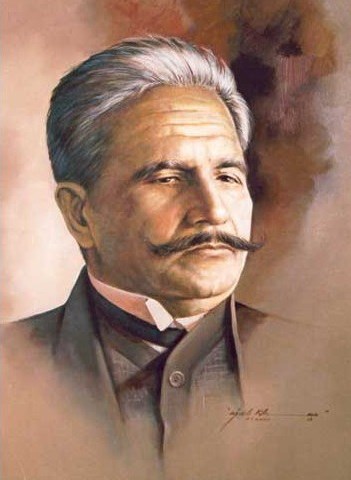 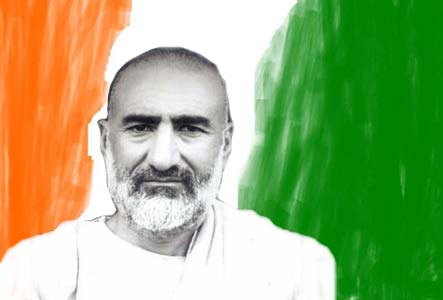 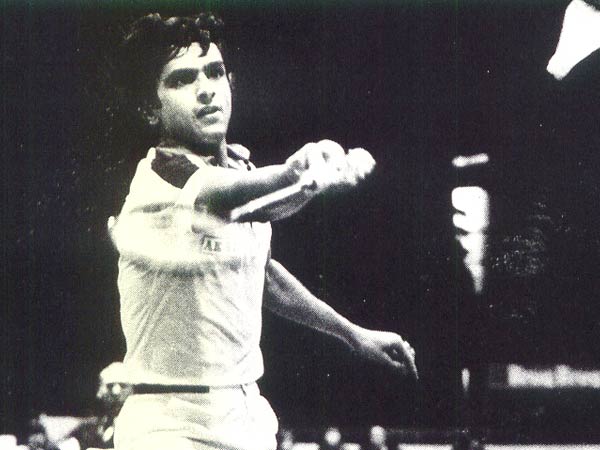 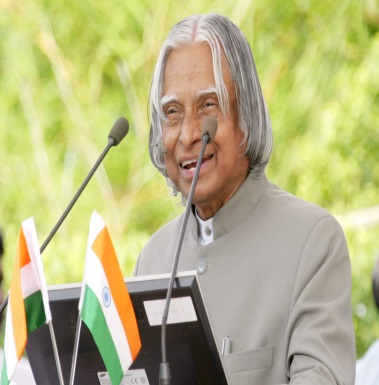 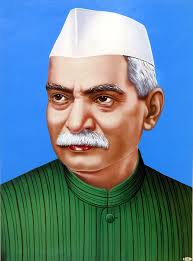 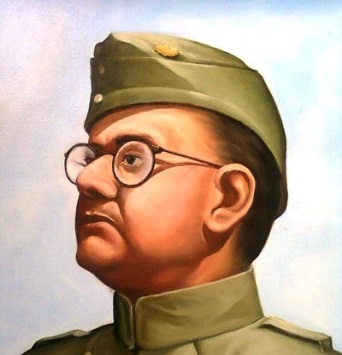 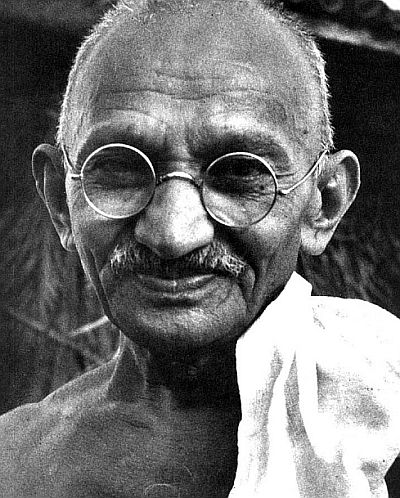 Ahimsa
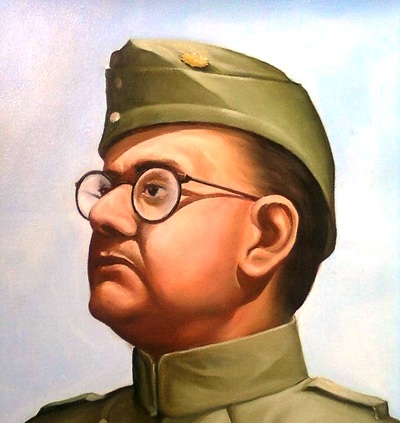 Courage
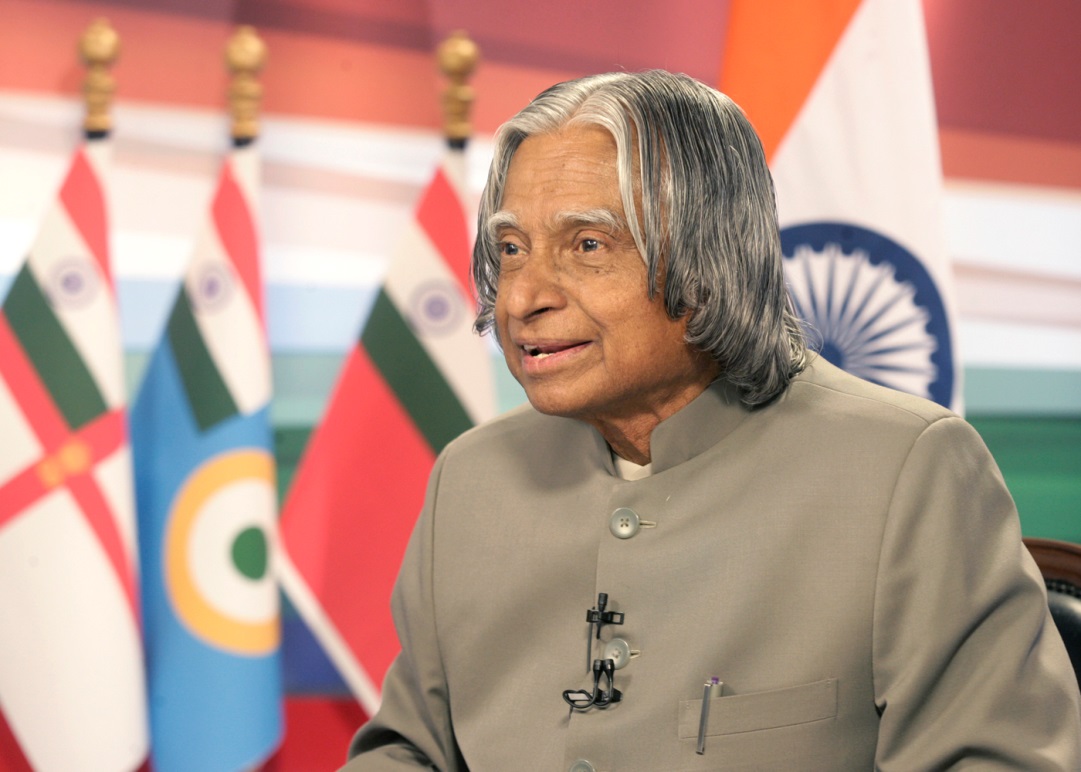 Vision
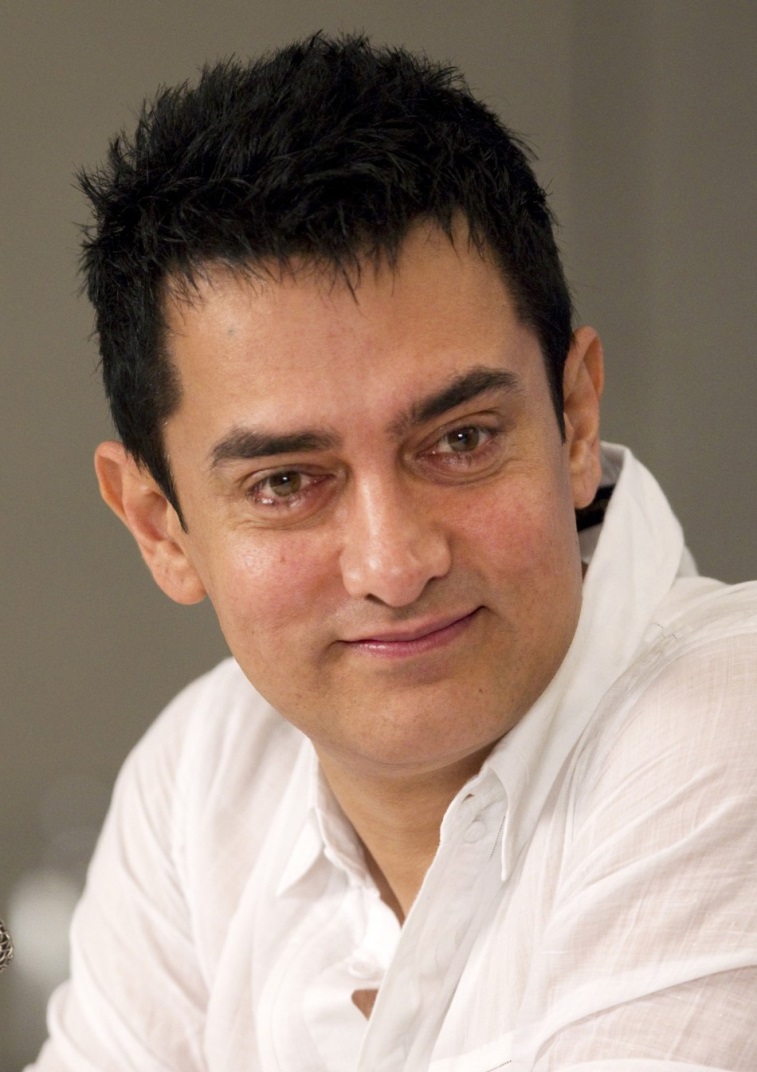 Social Engagement
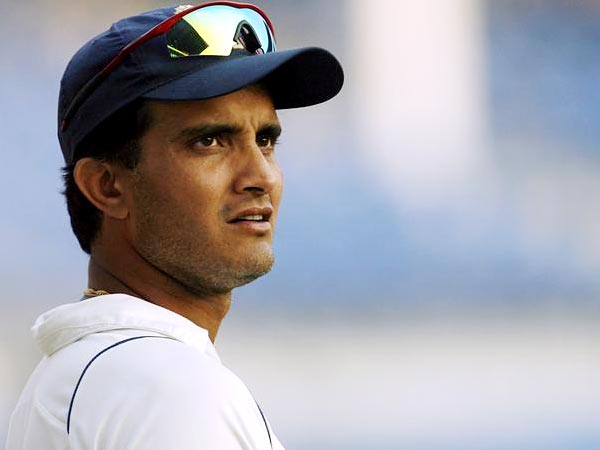 Perseverance
Values are many
Accountability
Achievement
Adaptability
Adventure
Authenticity
Authority
Autonomy
Balance
Beauty
Boldness
Challenge
Citizenship
Clarity of Thought 
Commitment
Community
Compassion
Competency
Conformity 
Contribution
Cooperation
Courage
Creativity
Curiosity
Decisiveness
Dedication
Determination
Dharma 
Discipline
Ecological Awareness
Effectiveness
Efficiency
Empathy
Equality
Equity
Ethical Practice
Excellence
Fairness
Faith
Fame
Family
Fraternity
Friendships
Fun
Growth
Happiness
Hard work
Honesty
Humility
Humor
Independence
Influence
Initiative
Inner Harmony
Integrity
Justice
Kindness
Knowledge
Leadership
Learning
Liberty
Love
Loyalty
Meaningful Work
Objectivity
Openness
Optimism
Order 
Peace
Perseverance 
Personal Integrity
Pleasure
Poise
Popularity
Professional Integrity
Public service
Purity
Recognition
Religion
Reputation
Resilience
Respect
Responsibility
Secular
Security
Self-Respect
Service Orientation
Sincerity
Social Engagement 
Spirituality
Stability
Status
Success
Tolerance
Transparency
Trustworthiness
Unity of the country
Vision
Wealth
Wisdom
Womanhood
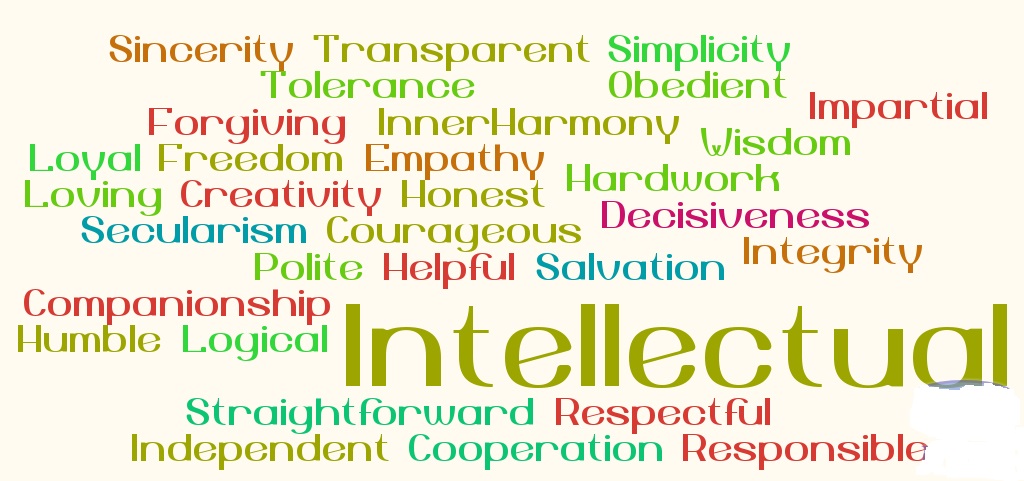 What are your Values?
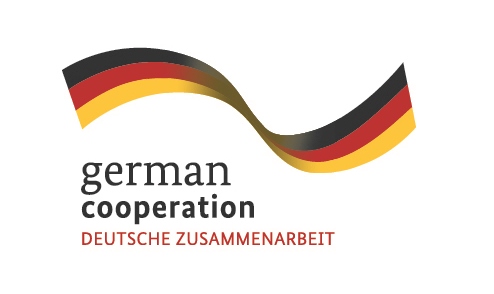 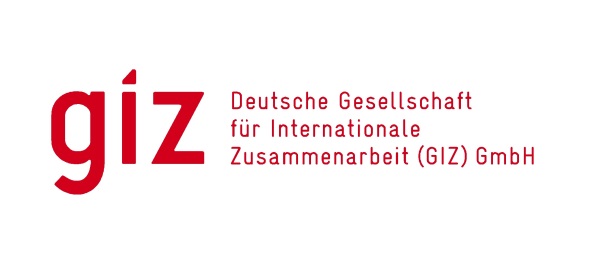 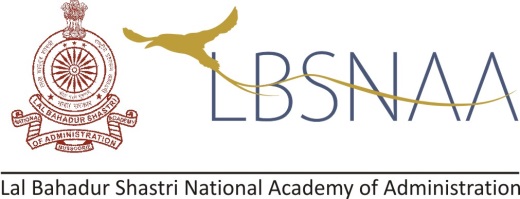 Value Dilemmas
Integrity = Alignment between espoused and lived values
Values refelcted in behaviour
Espoused values
Adaptation (Modifying according to context)
Integrity
(Value aligned with action)
Value Dilemma
Alignment
(Different people different value priorities)
Coherence
(Multiple values inside you)
Adaptation
Congruence
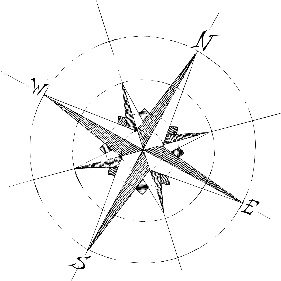 Alignment
Coherence
There are three main questions that we should answer periodically:
What are the core values that drive our life and work?
How am I … living and working with “Value Dilemmas” now?
How can I set a higher standard in the future?
Onion 
Peels
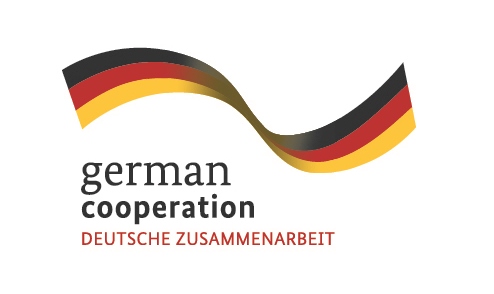 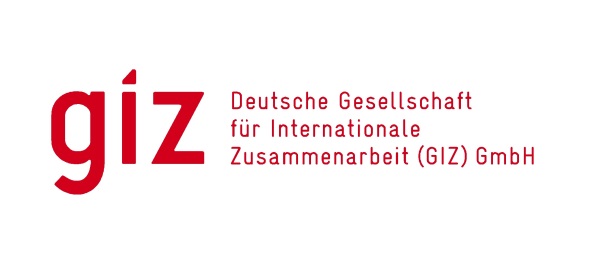 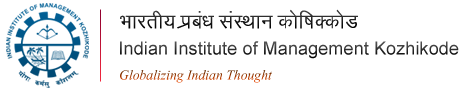 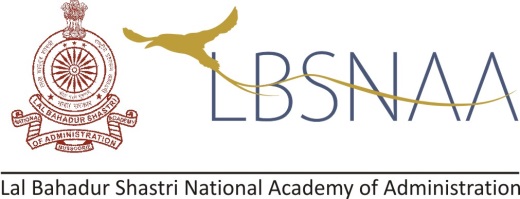 Thank You
Concept & Design: 
Mohan Dhamotharan, Ziaul Hoda & Ram Kumar Kakani
Values in the context ofDecision Making